4th JILP Workshop onComputer Architecture Competitions Championship Branch Prediction (CBP-4)

                   

				     -Moinuddin Qureshi (GT)
Drum Rolls
The Reward

1. Trophy for winner in each category
Certificates for winner and runners up in each category




For reference, we also have MPKI for the winning predictor from CBP 2011  

(thanks to Andre for providing MPKI for CBP4 traces)
For the 4KB category, the winner is …
The winning predictor from 2011 has MPKI: 3.882
Winning predictor of CBP-4 reduced MPKI by 14.6%
Detailed Results for 4KB Category
MPKI with Min-ALL is 3.196 (3.6% lower)
For the 32KB category, the winner is …
The winning predictor from 2011 has MPKI: 2.491
Winning predictor of CBP-4 reduced MPKI by 5.1%
Detailed Results for 32KB Category
MPKI with Min-ALL is 2.288 (3.3% lower)
For the Unlimited Category, the winner is …
64KB version of 2011 predictor has MPKI: 2.358
Detailed Results for Unlimited Category
MPKI with Min-ALL is 1.659 (1.9% lower)
Endnotes
Code, paper, and presentation will be uploaded on the CBP4 website shortly

Branch prediction remains a very important problem.  We need the next big insight !

The below (from CBP3, Hongliang) still holds:
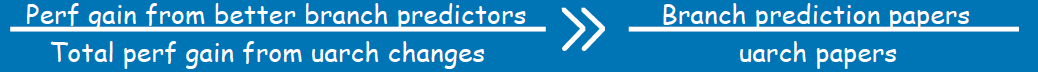